Laatste les stad en wijk van periode 2
Kahout, begrippenlijst en laatste vragen
Opzet van de les: 
1. Intro
2. Kahout
3. Begrippenlijst erbij pakken en aan werken! 
4. Laatste vragen stellen.
Kahout!!!!
Test je kennis  


https://create.kahoot.it/
Ahhhh, de begrippenlijst
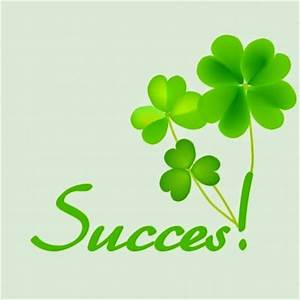 Succes met leren!